The Nature of Broadcasting - A Theoretical Perspective
Past, Present and Future
Henry Loeser
hloeser@tlu.ee
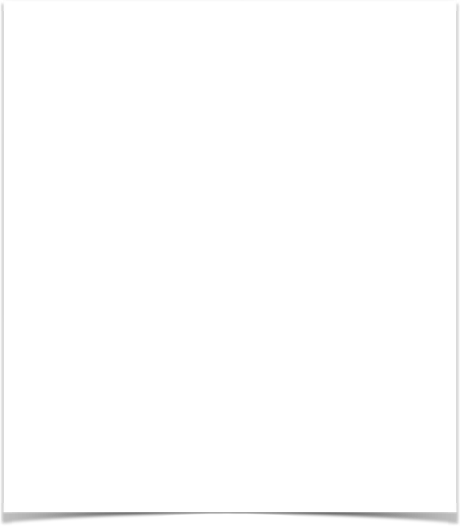 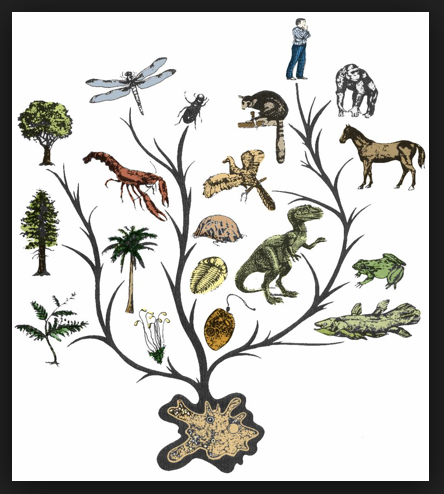 Natural Law
Structure of Nature 
All living things seek utility
Nurture (Rationality)
Communication
Philosophy
What does it mean to be human?
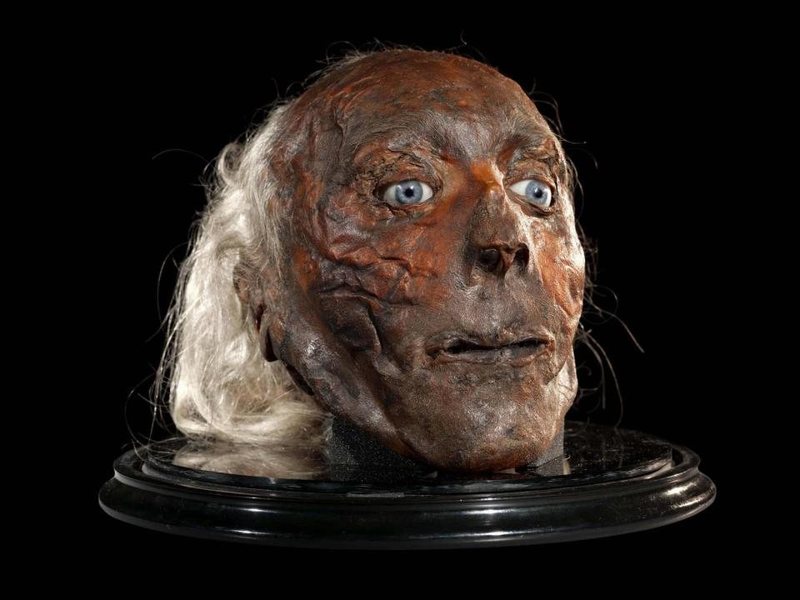 Jeremy Bentham
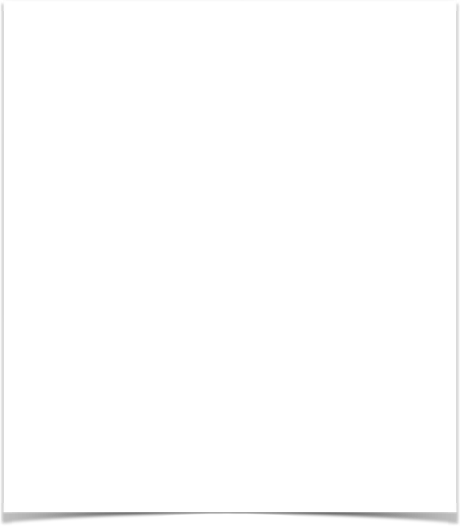 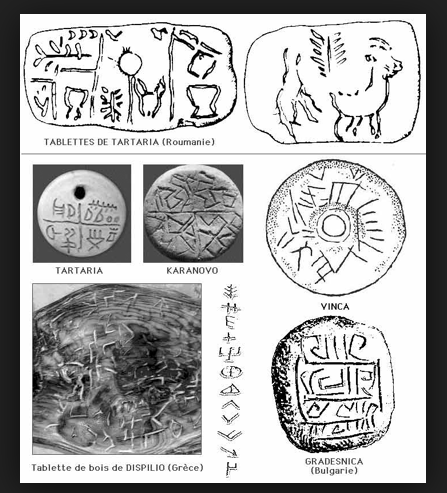 Human Evolution
Groups
Symbolic Interaction
Language
Ontology
- religion: faith
  - science: empiricism
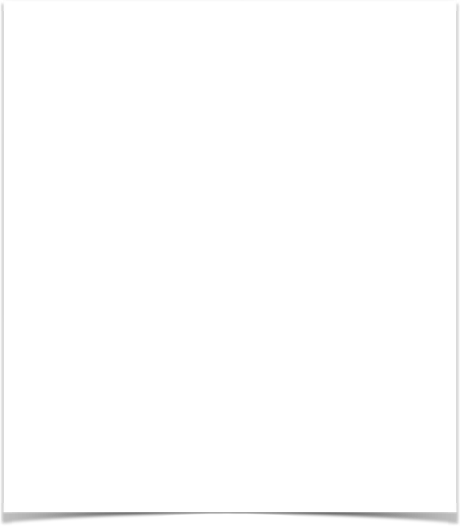 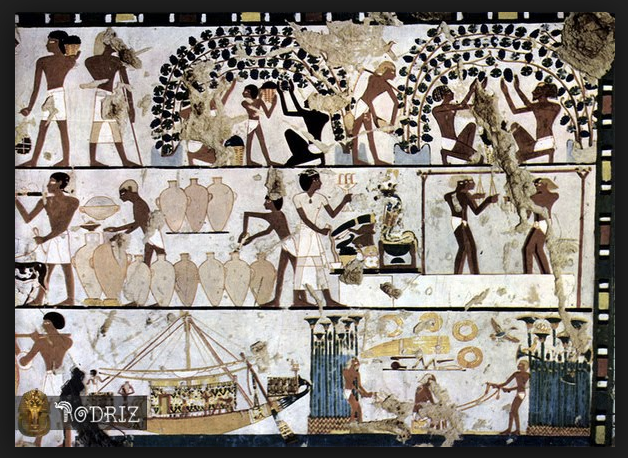 Forming Societies
Specialization
Communication
Greek – Metaphysics (Socrates, Plato)
Eastern – Muslim, India, Chinese
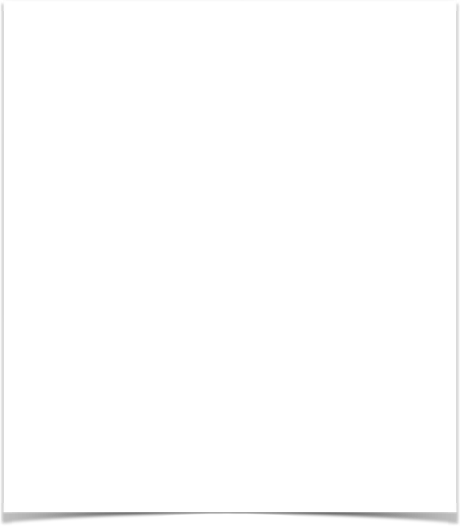 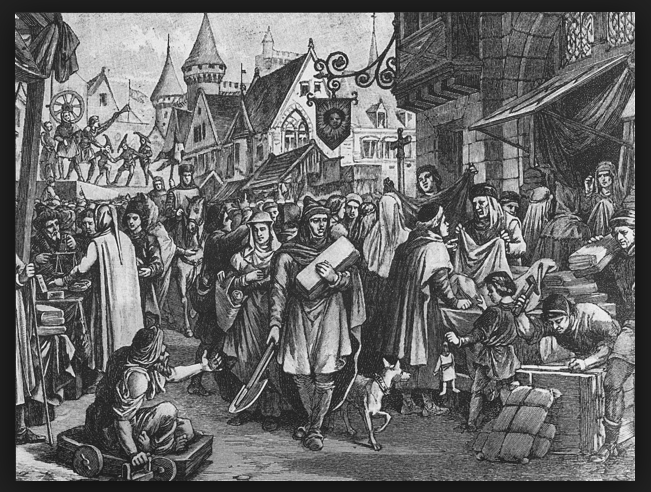 Medieval Europe
Dual authoritarianism of monarchy and church
Religion (Aquinas, Bacon)
Rise of merchant class media
Enlightenment
Science & technology
Secularism
Humanism (Hobbs, Descartes)
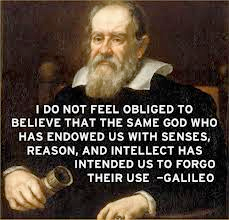 Epistemology
- knowledge
  - logic /rationalism
  - value
  - aesthetics
Humanities
Language
Literature
Geography
History
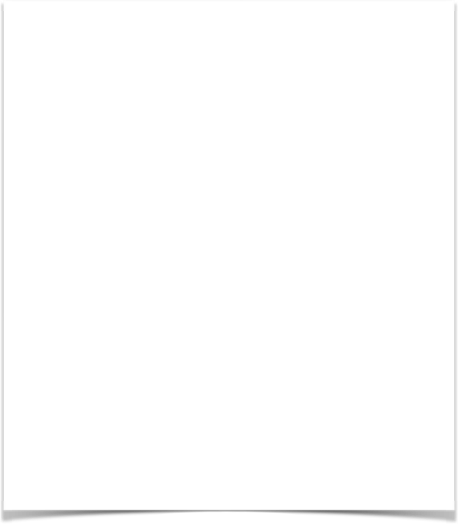 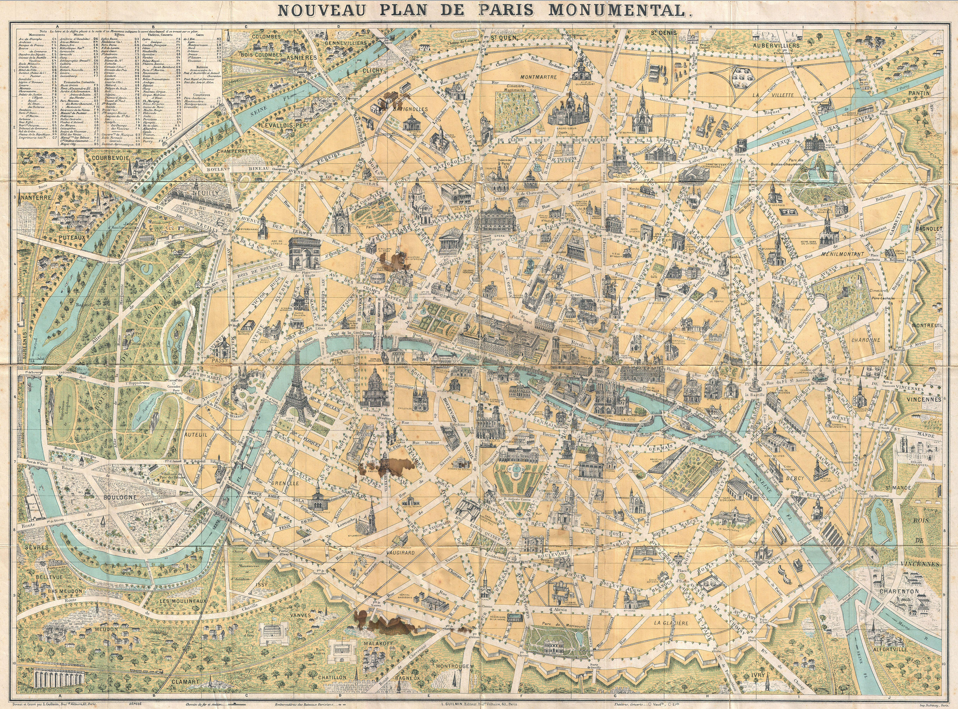 Modernity
Urbanization
Democracy
Mass Media forms
Sociology (Locke, Durkheim, Hegel, Marx)
Social Sciences
Individual - Psychology

Groups - Sociology, Economics, Political Science

Positivist (Natural Sciences, mathematics)
Interpretivist (Symbolic interpretation / critique)
Sociology
Structure
   - Spencer:  ”each feature, custom, or practice, its effect on the functioning of a supposedly stable, cohesive system”
   - Giddens:  “the pre-eminence of the social world over its individual parts (i.e. its constituent actors, human subjects)”
Sociology
Agency
   - Parsons: “the capacity of individual "agents" to construct and reconstruct their worlds.”
   - Bordieau: "externalising the internal", and "internalising the external."
   - Berger & Luckman: Society forms the individuals who create society - forming a continuous loop in the “social construction of reality”.
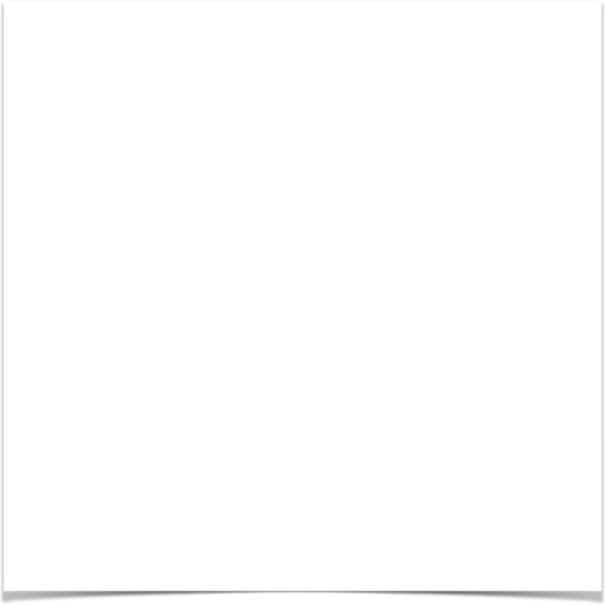 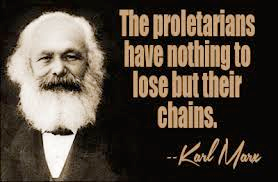 Conflict Theory
Dysfunctional society
Agency vs. Structure
Legal alternativism
Conflict Theory
Horkheimer & Adorno: 
In the “culture industries”, the rise of 20th century large cultural industry players had created a structured, supply-driven system that “integrates its consumers from above” and was negating the opportunities for individuals and small groups of producers to comprise “a more diverse and pluralistic platform for societal understanding" 
Researching the development of public policy should include not just an examination of the actors' behavior, but also an exploration of the value systems upon which the actions were based
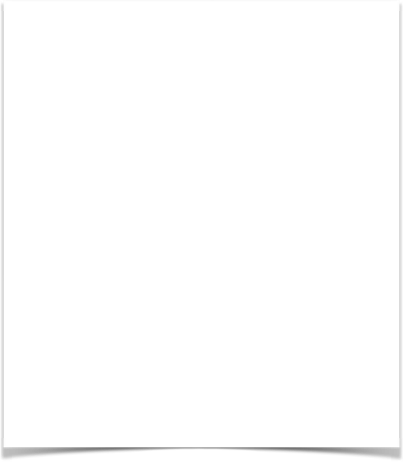 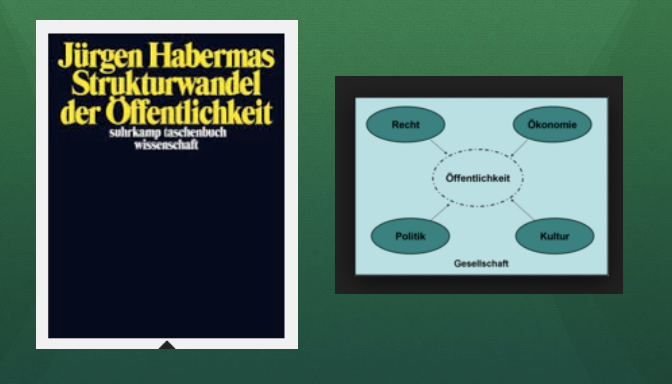 The Public Sphere
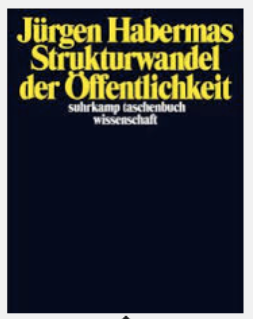 The Public Sphere
a participatory bourgeois public sphere of real discourse among equals that transformed into a site of spectator politics manipulated by elites who took control of the medium 
the public sphere merged the private concerns of literate individuals regarding family and social integration with the larger public concerns of society 
presented in spaces reserved for open discourse among citizens and delineated through argumentative discourse intended to identify and prioritize interests for the common good. Individuals could inform and influence public opinion, even if it was in opposition to the current political status quo.
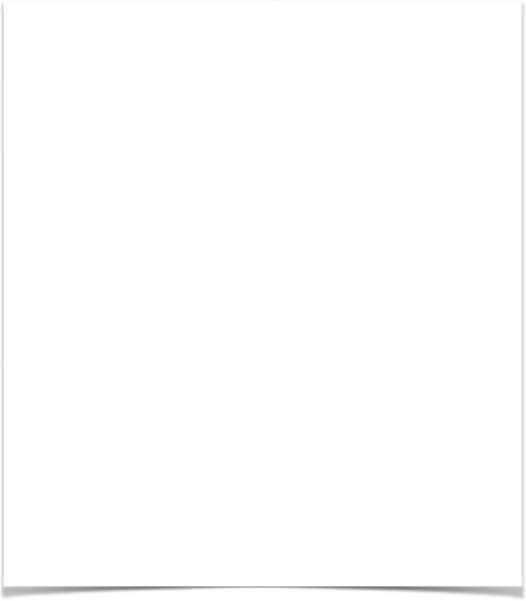 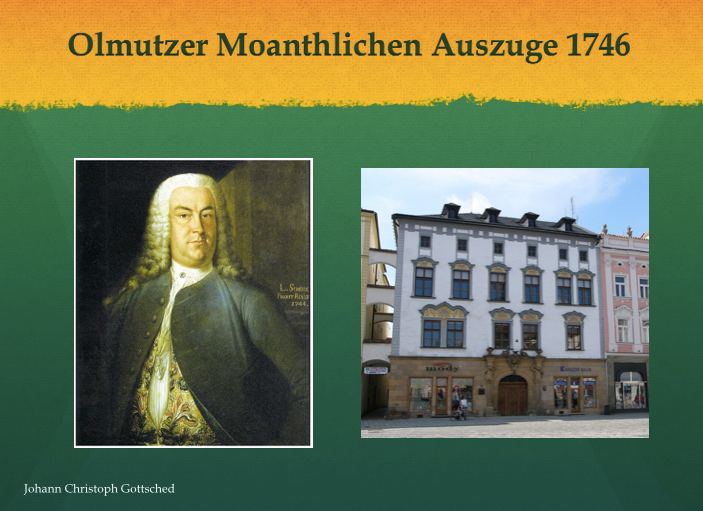 Alternative Press
Activist media
Public Sphere
The degradation of the public sphere began in the late 19th century concurrent with the societal transition to a system marked by merging economic and political forces, the decline of the individual, and the manipulation of the culture industries
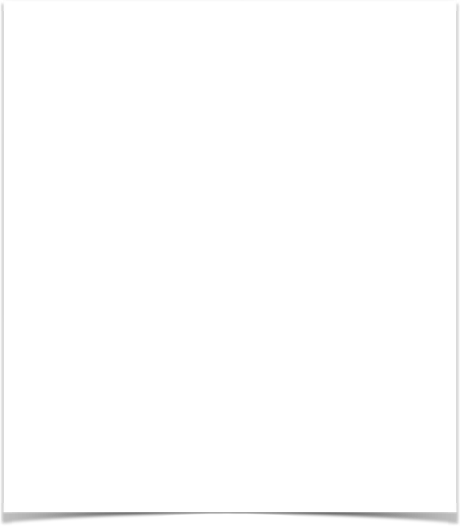 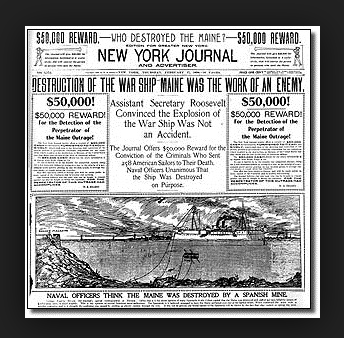 Re-Feudalization
Newspaper conglomerates
Politicization
The Public Sphere
Habermas: “forum for culture and politics co-opted” 
Edwards: “multiple public spheres” 
Fraser: “issues of class & gender” 
Foucalt: “multidirectional power generation from discourse” 
Herbst: “mobilize political resources”
Radio
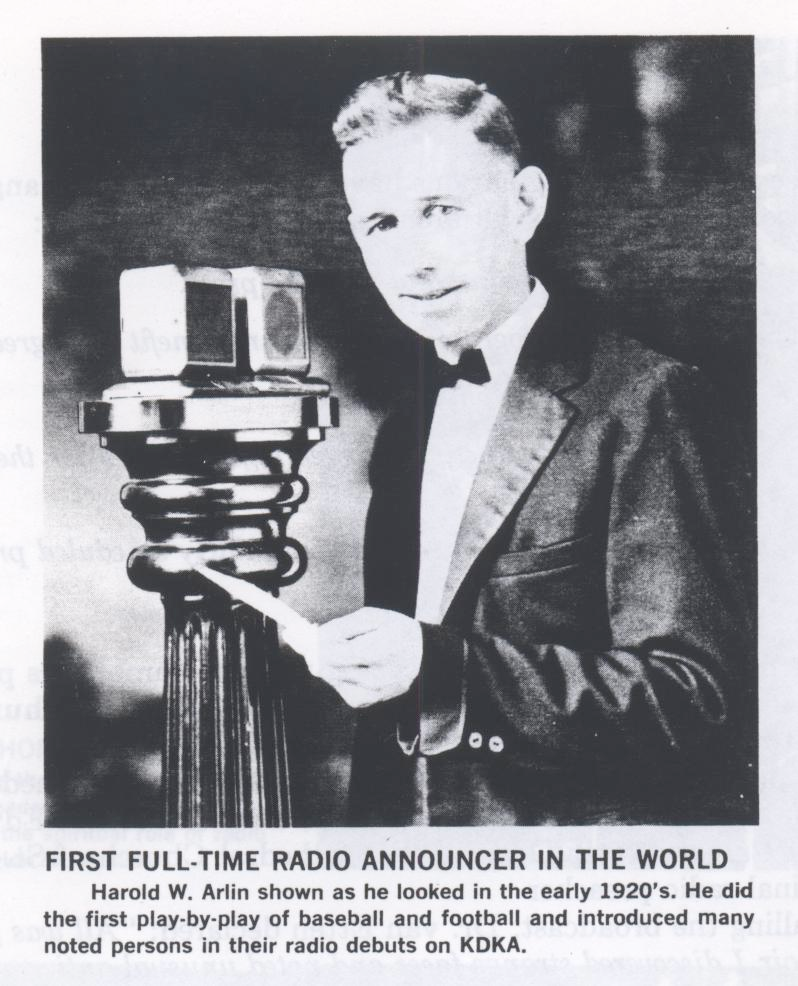 Television
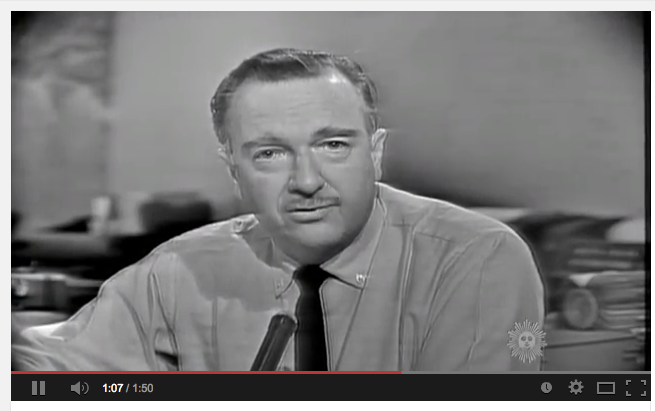 https://www.youtube.com/watch?feature=player_detailpage&v=6PXORQE5-CY
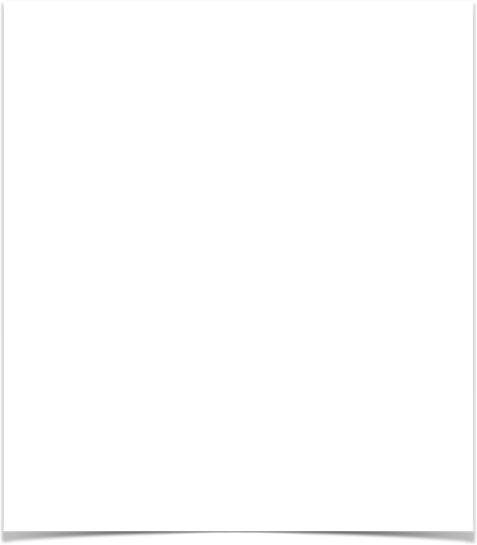 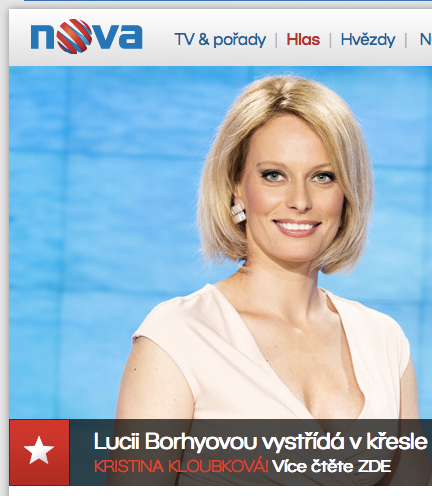 Terrestrial Paradigm
Public Service
Commercial
Alternative
Civil Society
a segment of society apart from commerce and government occupied by individuals and groups in public life outside the home, encompassing their cultural, ethical, political, and/or religious interests 
Culture
Politics
Civil Society
Aristotle: “koinōnía politike” (society apart from family & government)
 Hegel: “burgerliche gessellschaft” (citizens’ society)
Heller: “mosaic of identities” 
Habermas: “communicative action in possibility spaces” 
Bordieau, Giddens: “media reproduces culture in civil society”
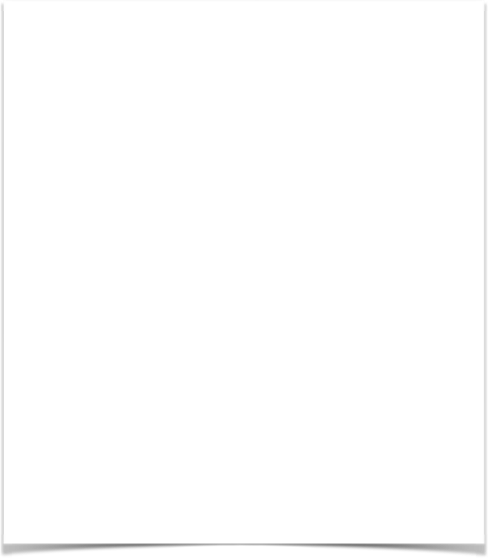 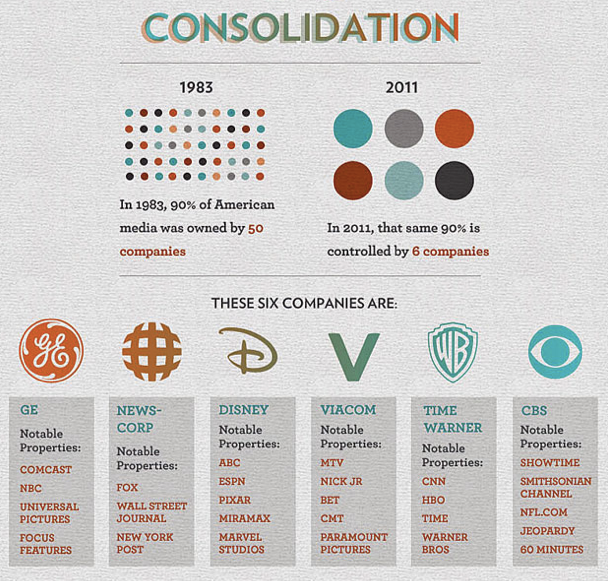 Re-Feudalization II
Policy issues
Commercial conglomerates
Alternatives struggle
IP - The Great Liberator?
One-to-many revolution
low barriers to entry
virtual democracy
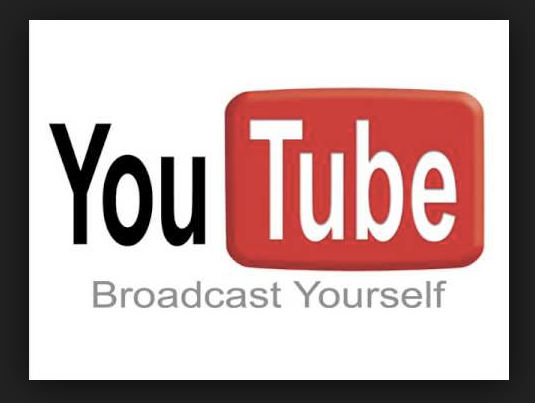 The Present: Content
Media Literacy!
Information
Opinion
Entertainment
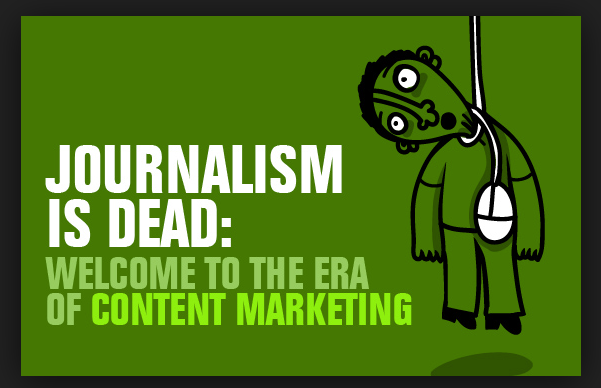 The Present: Your Data
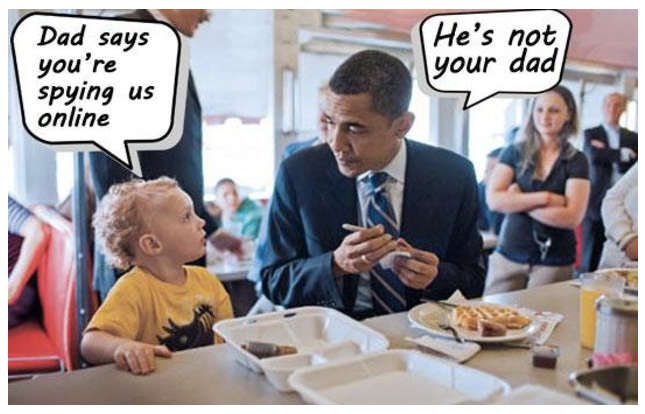 Re-Feudalization III?
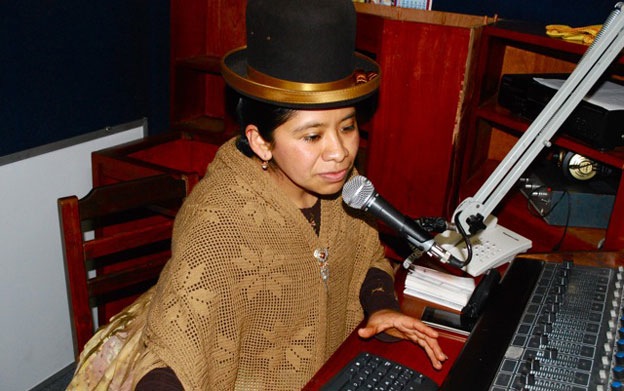 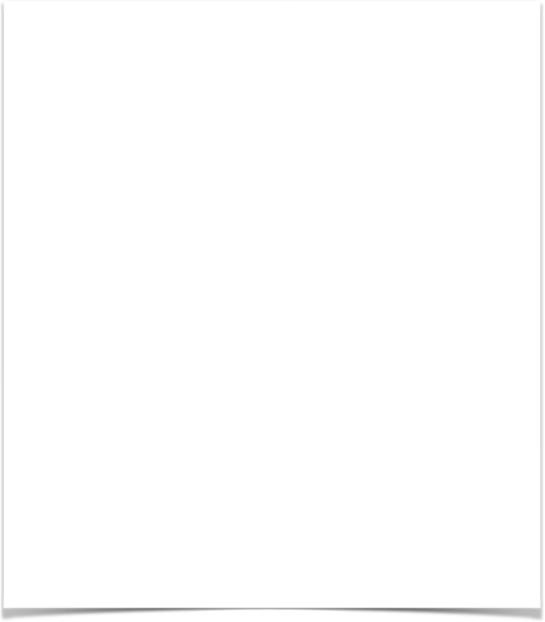 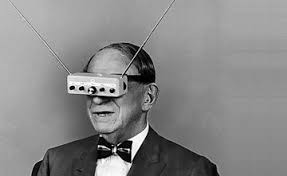 The Future
Beyond RF
Beyond streaming
Neutrality
Creative Commons
Policy reform
Funding solutions
Human Evolution
Structural Functionalism?
The Public Sphere?
Broadcasting plurality?
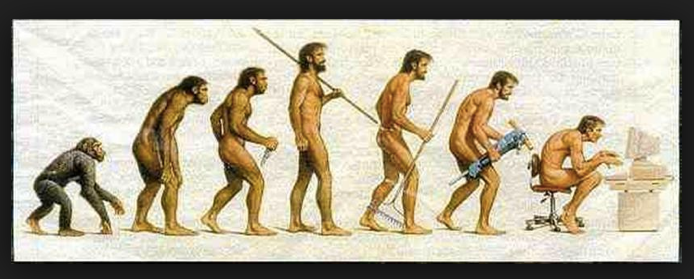 Thank You!
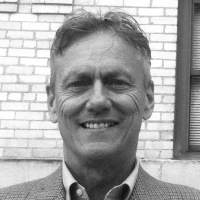 Henry Loeser is a research fellow in MEDIT and teaching member of the 
Baltic Film, Media, Arts and Communication School faculty.
Dr. Loeser earned his PhD in 2016 for research into the societal attributes of 
Community Media at Masaryk University in the Czech Republic, and holds a 
MA in European Politics, BS in Business Administration, and AS in Mechanical Engineering. 
He founded the Media Innovation Center at Masaryk University, 
establishing the new university broadcast operations of student radio and TV. 
He also is an independent media advocate, serving on the board of directors of the Community Media Forum Europe. 
Since 2003, he is founder and director of Radioexpert, an NGO that is active in Community Media projects worldwide.